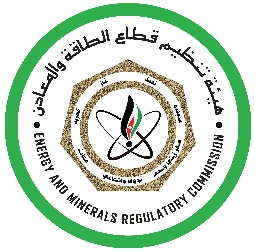 حماية مستهلكي الكهرباء ووسائل الحماية

زاهرة عبد الرزاق طبيشات/مدير الشؤون القانونية
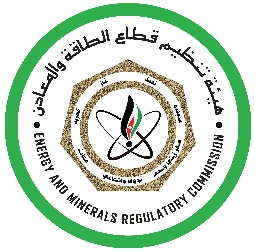 أهداف الهيئة
ضمان توفير خدمات امنة ومستقرة ودائمة وذات جودة عالية في مجال توليد ونقل وتوزيع وتزويد الطاقة الكهربائية وتشغيل نظام النقل . 

 التاكد من توفير خدمات الكهرباء من الجهات المرخصة الى المستهلكين بصورة كافية .  

رعاية مصالح المستهلكين شريطة التزامهم بشروط تزويد الخدمة الكهربائية الصادرة عن المرخص لهم والمقترنة بموافقة من الهيئة . 
 
تنظيم القطاع على اساس من العدالة والتوازن بين مصالح المستهلكين والمرخص لهم والمستثمرين واي جهات اخرى ذات علاقة .
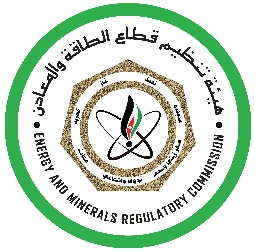 مهام الهيئة
تتولى الهيئة في سبيل تحقيق اهدافها المهام التالية :  

تحديد التعريفة الكهربائية ورسوم الاشتراك وبدل الخدمات وبدل التكاليف والامانات وتكلفة خدمات
   التوصيل مع نظام النقل ونظام التوزيع
يتولى المجلس المهام والصلاحيات المنصوص عليها في هذا القانون والانظمة والتعليمات الصادرة بمقتضاه بما في ذلك ما يلي : 
 ضمان التزام المرخص لهم بالشروط الواردة في رخصهم وباي متطلبات قانونية اخرى بما في ذلك التعليمات الصادرة عن الهيئة . 
اعداد قواعد الاداء المناسبة ومعايير السلامة والامان والديمومة وفحص اداء المرخص لهم وفقا لهذه المعايير ، واقرار أي قواعد او معايير اخرى يكون المرخص لهم مسؤولين عن اعدادها . 
فض النزاعات بين المرخص لهم والمستهلكين او فيما بين المرخص لهم وفقا لاحكام المادة (18) من هذا القانون .
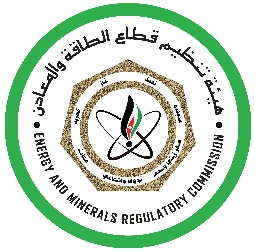 مهام الهيئة
المجالس الادارية ذات الاختصاص القضائي

   على الرغم مما ورد في أي تشريع اخر ، يبت المجلس في النزاعات التي تنشا بين المرخص لهم اذا اجازت العقود المبرمة بينهم ذلك او اتفقوا على احالة النزاع الى الهيئة ، كما يبت في النزاعات التي تنشا بين المستهلكين والمرخص لهم في المسائل المتعلقة بتوصيل التيار الكهربائي وتزويده وجودة الخدمة والتعريفة الكهربائية ، ويكون قرار المجلس قابلا للطعن لدى محكمة العدل العليا .
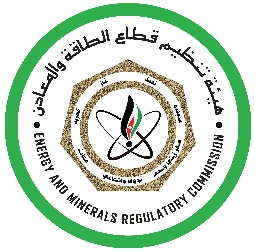 تعليمات الهيئة في مجال حماية المستهلك
تعليمات مسافة السماح الكهربائي :
 تعليمات تهدف الى تحقيق التنظيم الاجتماعي من خلال حماية المستهلكين من أخطار المنشآت والابراج والأسلاك الكهربائية حيث تم تحديد  أقل مسافة يسمح بها بين الموصلات الكهربائية الحاملة للتيار الكهربائي وأي منشأ قريب منها بحيث لا يؤثر التيار الكهربائي بشكل ضار على هذا المنشأ.
تعليمات تكاليف التوصيل :
وتحدد هذه التعليمات تكاليف تزويد التيار الكهربائي من الشركات للمستهلكين ، والتي تدفع من قبل المستهلك . وتهدف الى حماية المستهلك من أن يدفع للشركة رسوم مبالغ فيها من اجل ربطه بالنظام الكهربائي  ، فيتم تقديرها من قبل الهيئة بهدف حماية  المستهلك وبما يضمن التقدير الصحيح لهذه التكاليف التي تدفع لشركات الكهرباء .
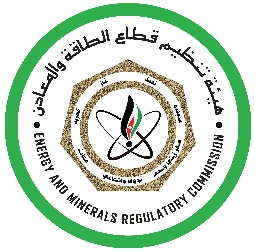 تعليمات الهيئة في مجال حماية المستهلك
التعليمات المنظمة لحالات قطع التيار الكهربائي عن المستهلكين :
تنظم هذه التعليمات الحالات التي يتم فيها فصل التيار الكهربائي عن المستهلك بسبب عدم التزامه بتسديد فواتير الكهرباء للشركات ، او بسبب حالات العبث والسرقه من النظام الكهربائي. 
تهدف هذه التعليمات الى حماية ممتلكات النظام الكهربائي من العبث والتخريب، وضمان حصول الشركة على العائد الضروري الذي يكفل استمراريتها بالتزويد ، وحماية المستهلك من تعسف الشركة في تقدير حالات العبث والسرقة .

تعليمات فض النزاعات :
قام مجلس المفوضين في الهيئة بإصدار تعليمات تحدد الأصول الإجرائية لفض النزاعات ، مثل تقديم الشكوى الى الهيئة ، ومقدار الرسوم على الشكوى ، والتبليغات ، والمدة التي يجب على مجلس المفوضين ان يفصل فيها في النزاع المعروض أمامه ، وقانونية إجتماعات المجلس وآليه إصدار القرارات من المجلس .
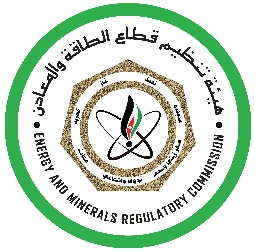 رخصة التوزيع والتزويد بالتجزئة وكود التوزيع ومعايير الاداء في مجال حماية المستهلك
التزام المرخص له بالتوزيع بتقديم المعلومات والتقارير الى الهيئة (تقارير تتعلق بالعلاقة مع المستهلك) .

يلتزم المرخص له في نهاية كل سنة بإعداد وتقديم تقرير عن معايير الاداء المتحققة في السنة السابقة، وعلى المرخص له نشر ملخص عن هذا التقرير بالطريقة التي توافق عليها الهيئة وتوفيره في جميع مكاتبه لاطلاع المشتركين.

تتضمن معايير الاداء الاجراءات والنشاطات المتعلقة بالصيانة والخطة السنوية لها ، بالاضافة الى خطة سنوية للتعامل مع اي ظروف استثنائية سواء كانت غير متوقعة او مخطط لها للتخفيف من اي تأثيرات سلبية محتملة بما فيها التأثيرات السلبية المحتملة على المستهلكين .
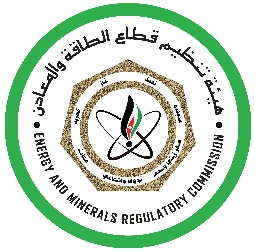 رخصة التوزيع والتزويد بالتجزئة وكود التوزيع ومعايير الاداء في مجال حماية المستهلك
يتضمن كود التوزيع ما يلي :
الشروط والمبادىء الخاصة بعدم التمييز بالتوصيل واستخدام نظام التوزيع الخاص بالمرخص له من قبل المستخدمين.

الشروط والمبادىء الخاصة بتزويد الطاقة الكهربائية لمباني المستهلكين ومحطات التوليد واي من انظمة التوزيع الاخرى، وقياس الطاقة المزودة لمباني المستهلكين .


على المرخص له ان يوفر في مكاتبه نسخاً محدثة من كود التوزيع لاطلاع جمهور المستهلكين عليها .
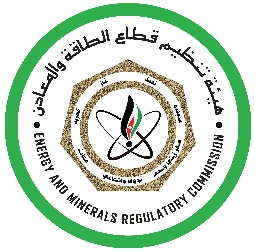 تنظيم رخصة التوزيع والتزويد بالتجزئة لشكاوى المستهلكين .
يلتزم المرخص له بالتوزويع بموجب الرخصة الممنوحة له بالقيام بما يلي :
تطبيق آلية مناسبة لاجراءات تلقي شكاوى المستهلكين والاجابة عليها والمتعلقة بالانقطاعات او بجودة خدمات نشاط التوزيع .
على المرخص له بالتوزيع تقديم وصف عن هذه الالية للهيئة لمراجعتها واخذ الموافقة عليها .
حفظ سجل خاص تدون به المعلومات التالية :
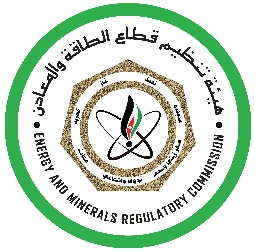 تنظيم رخصة التوزيع والتزويد بالتجزئة لشكاوى المستهلكين .
على المرخص له بالتوزيع تقديم تقرير شهري مفصل  للهيئة يوضح فيه ما يلي :
 الاعطال في شبكة التوزيع .
الانقطاعات في التيار الكهربائي عددها والزمن المستغرق لاعادتها.
  مشاكل جودة الخدمة .
شكاوى المستهلكين

على المرخص له بالتوزيع مراجعة آلية الشكاوى المشار اليها بهدف ادخال التحسينات عليها في حال طلب الهيئة ذلك.
توفير نسخ مجانية محدثة من الية التعامل مع شكاوى المستهلكين في جميع مكاتب المرخص له بالتوزيع.
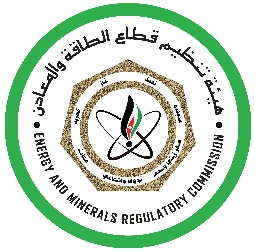 شكرًا لكم